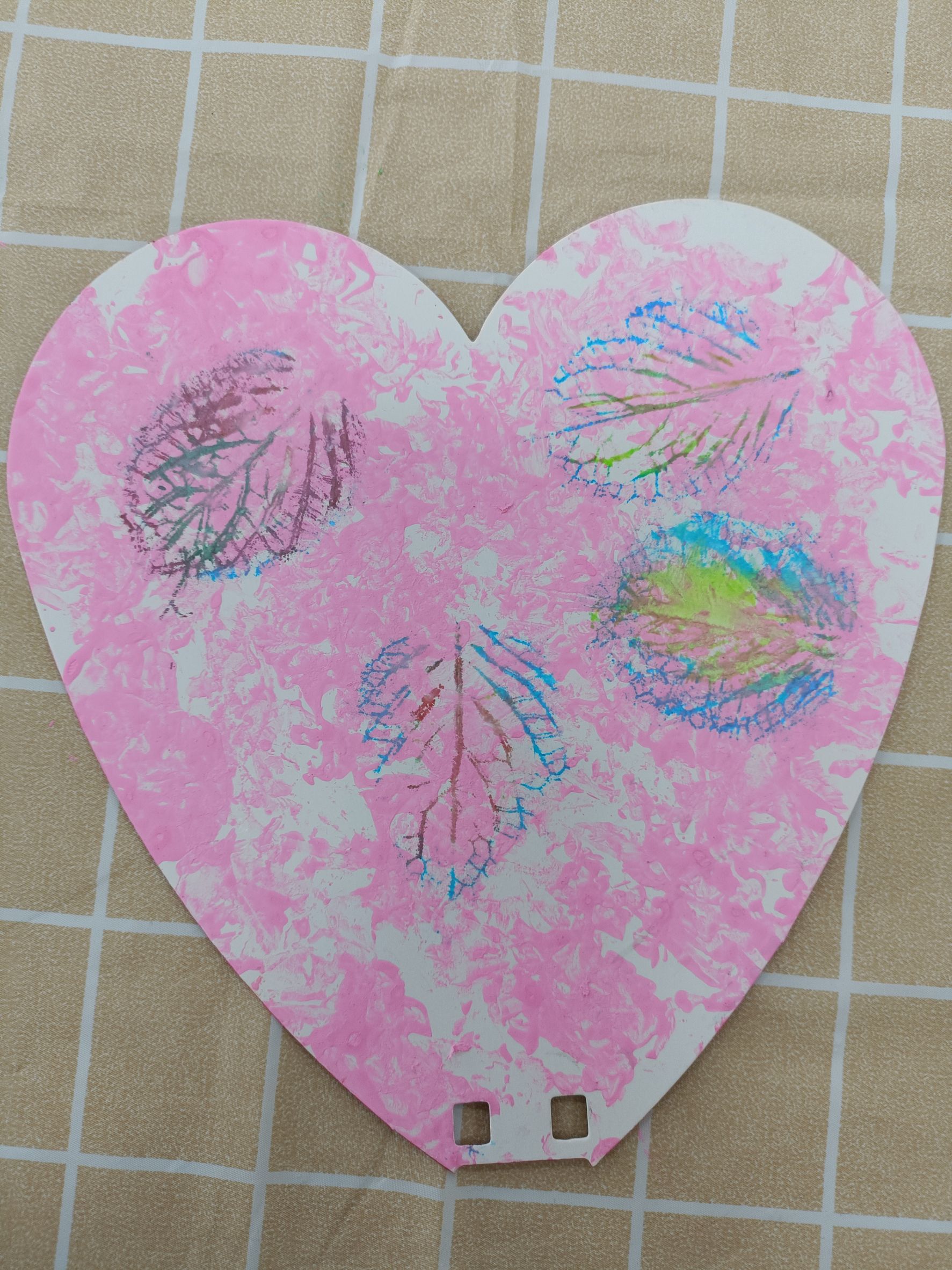 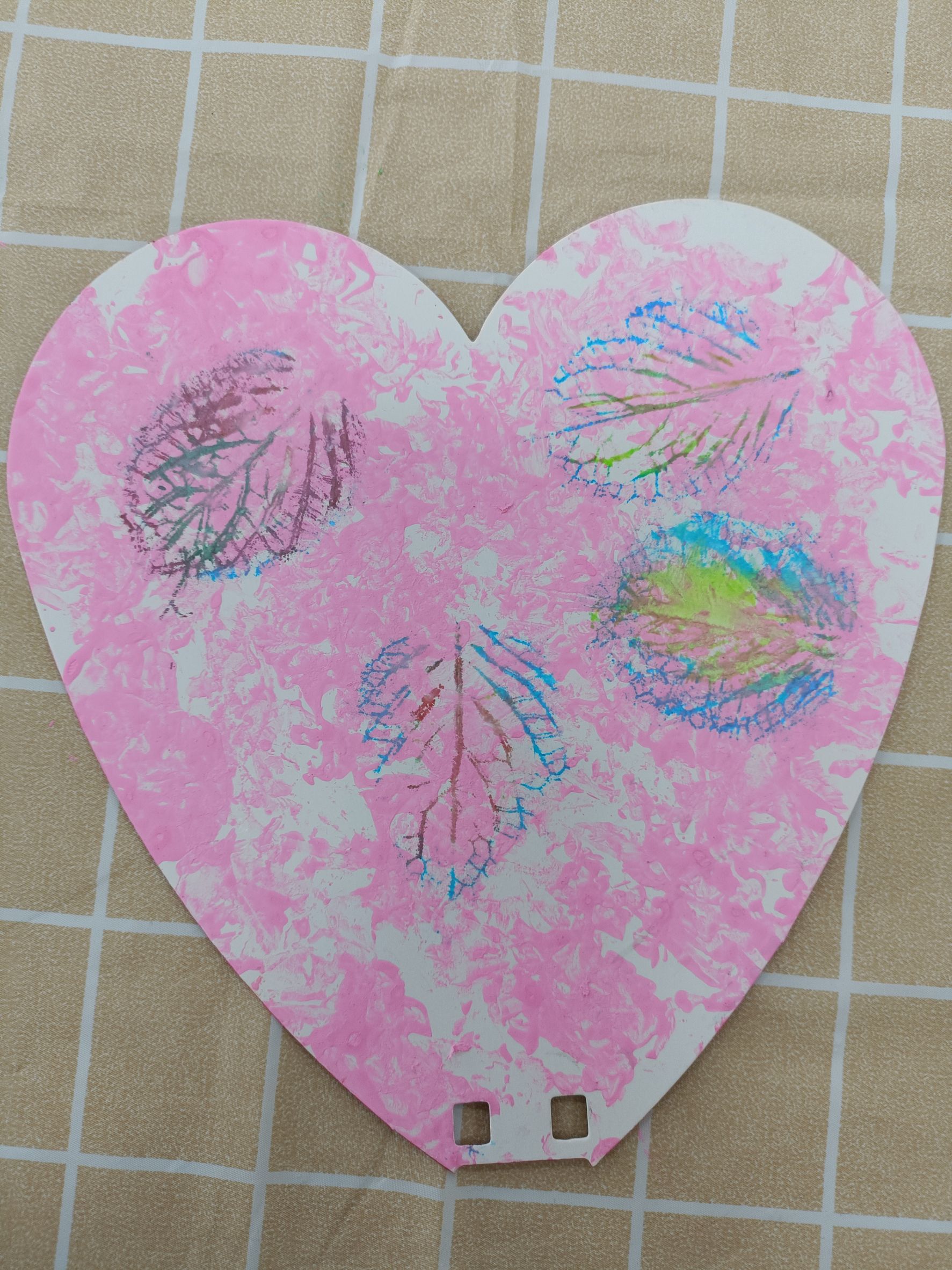 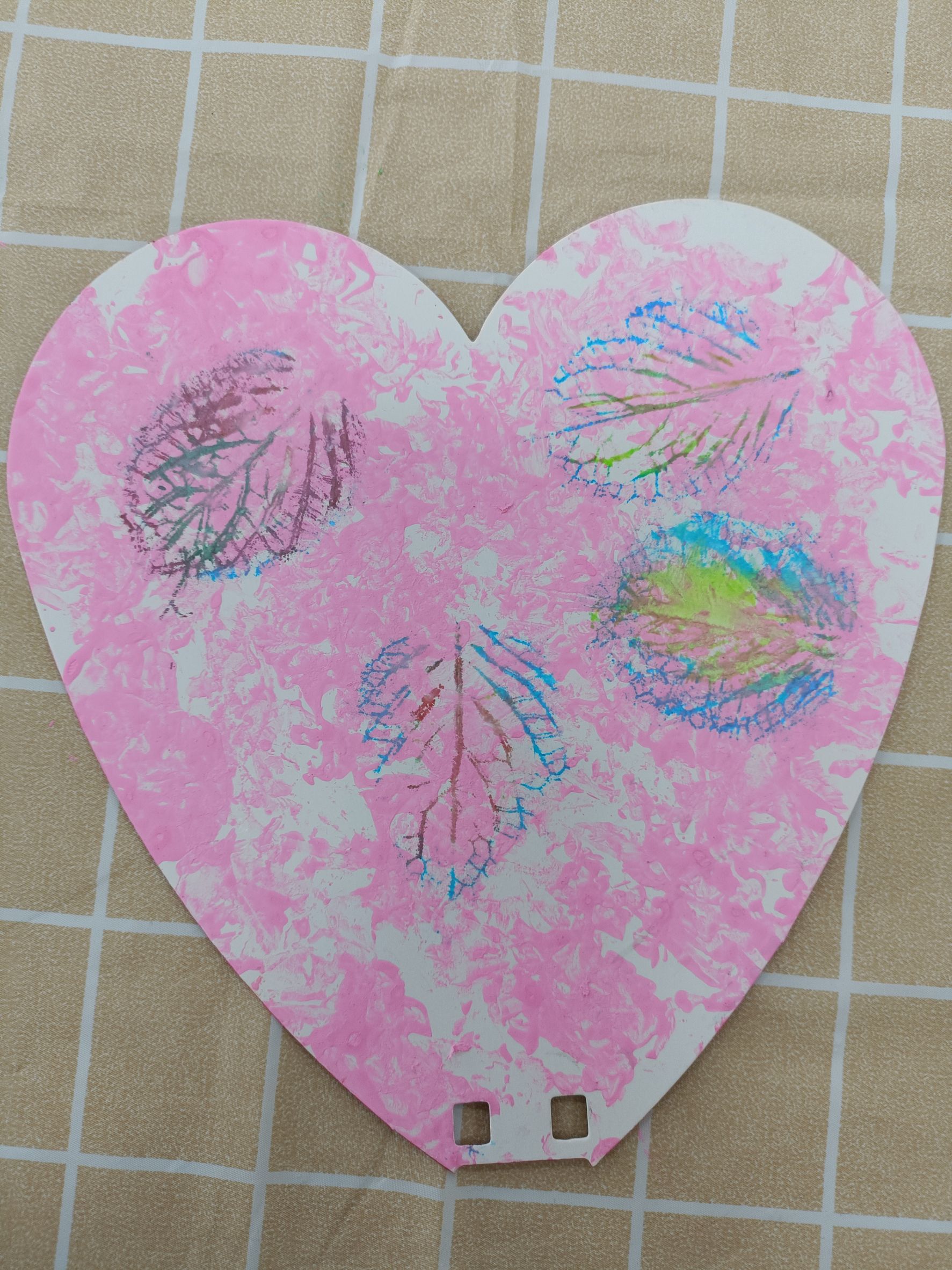 有趣的植物拓印
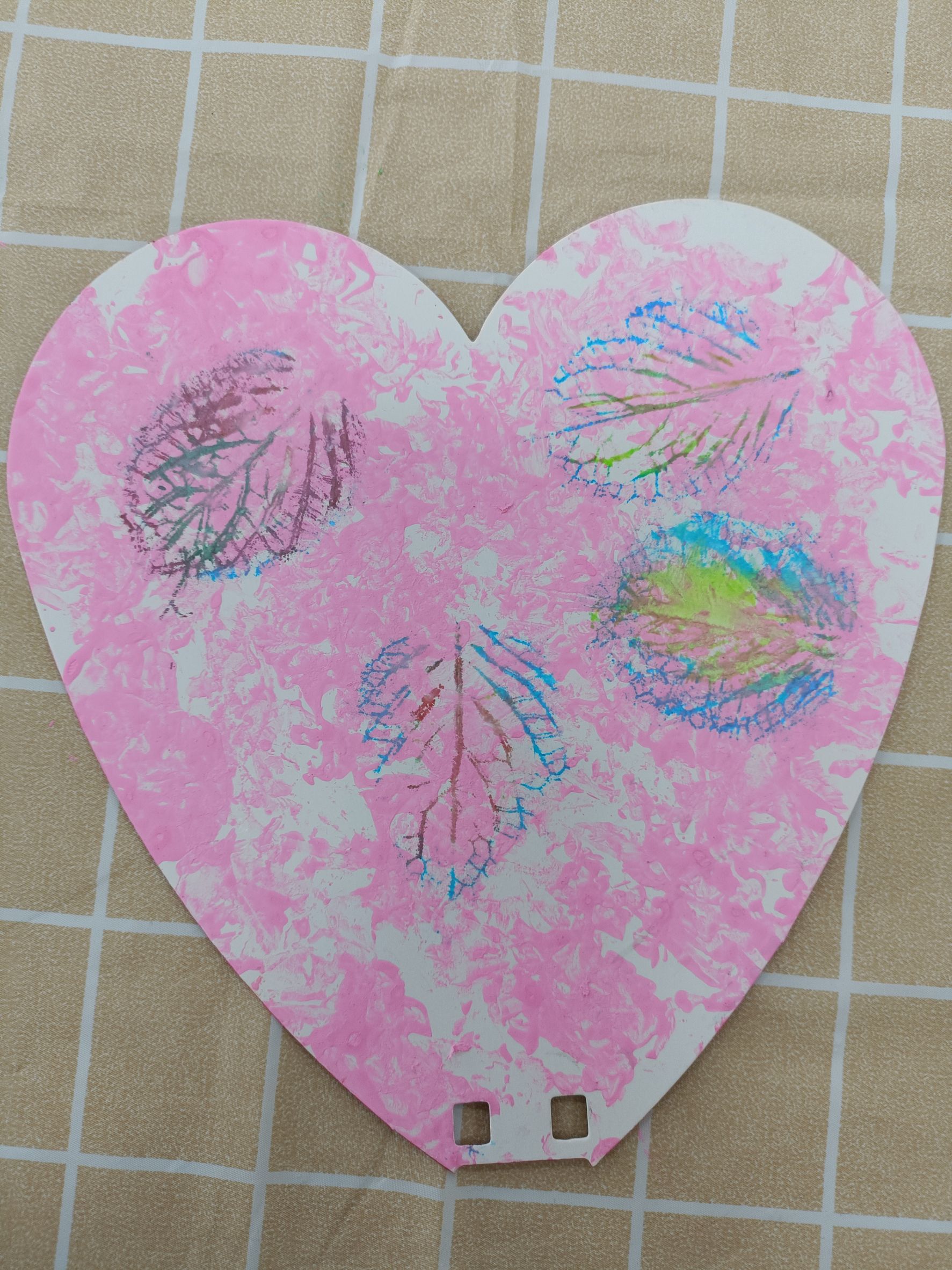 簡報製作: 張之華 老師
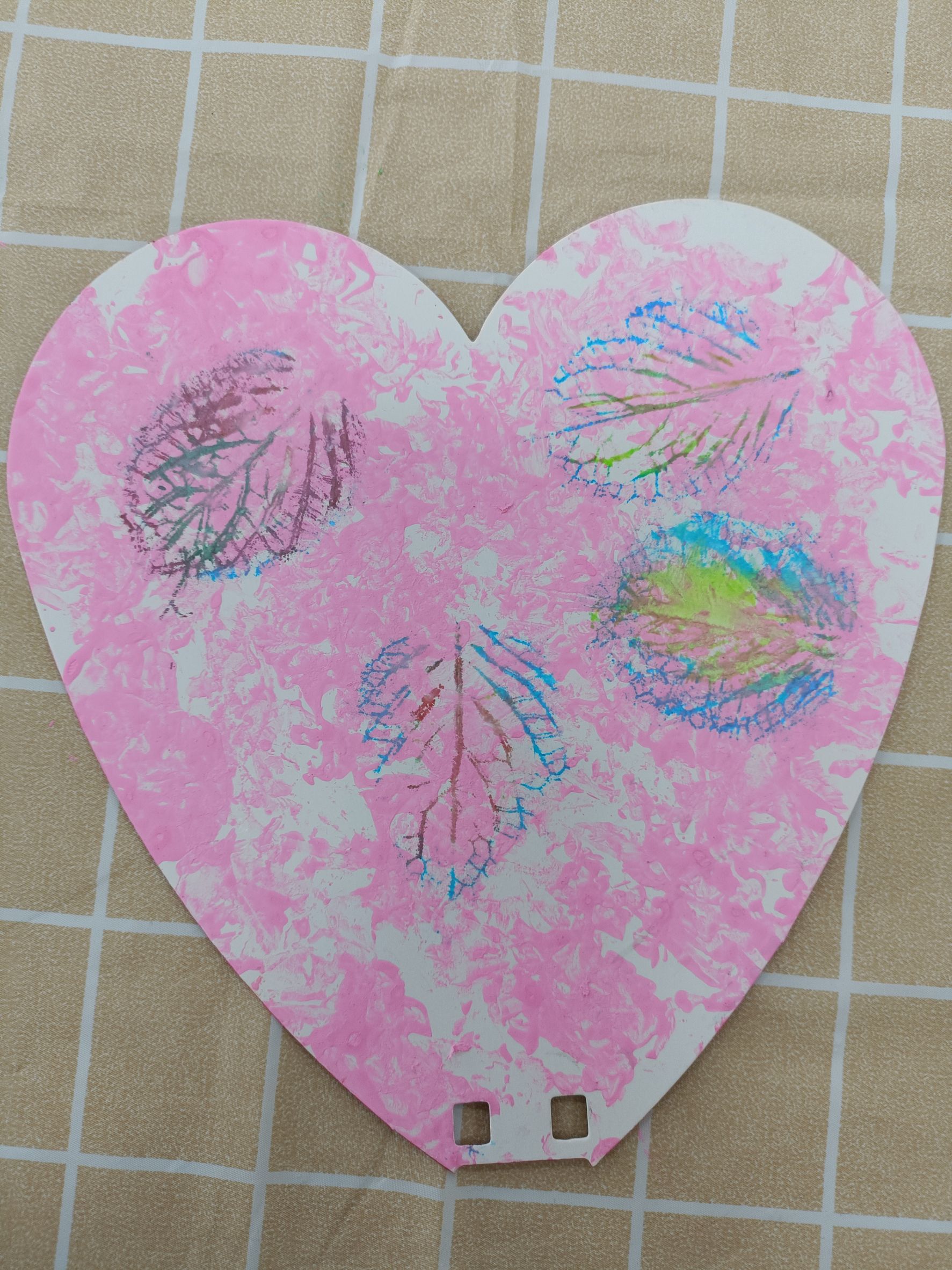 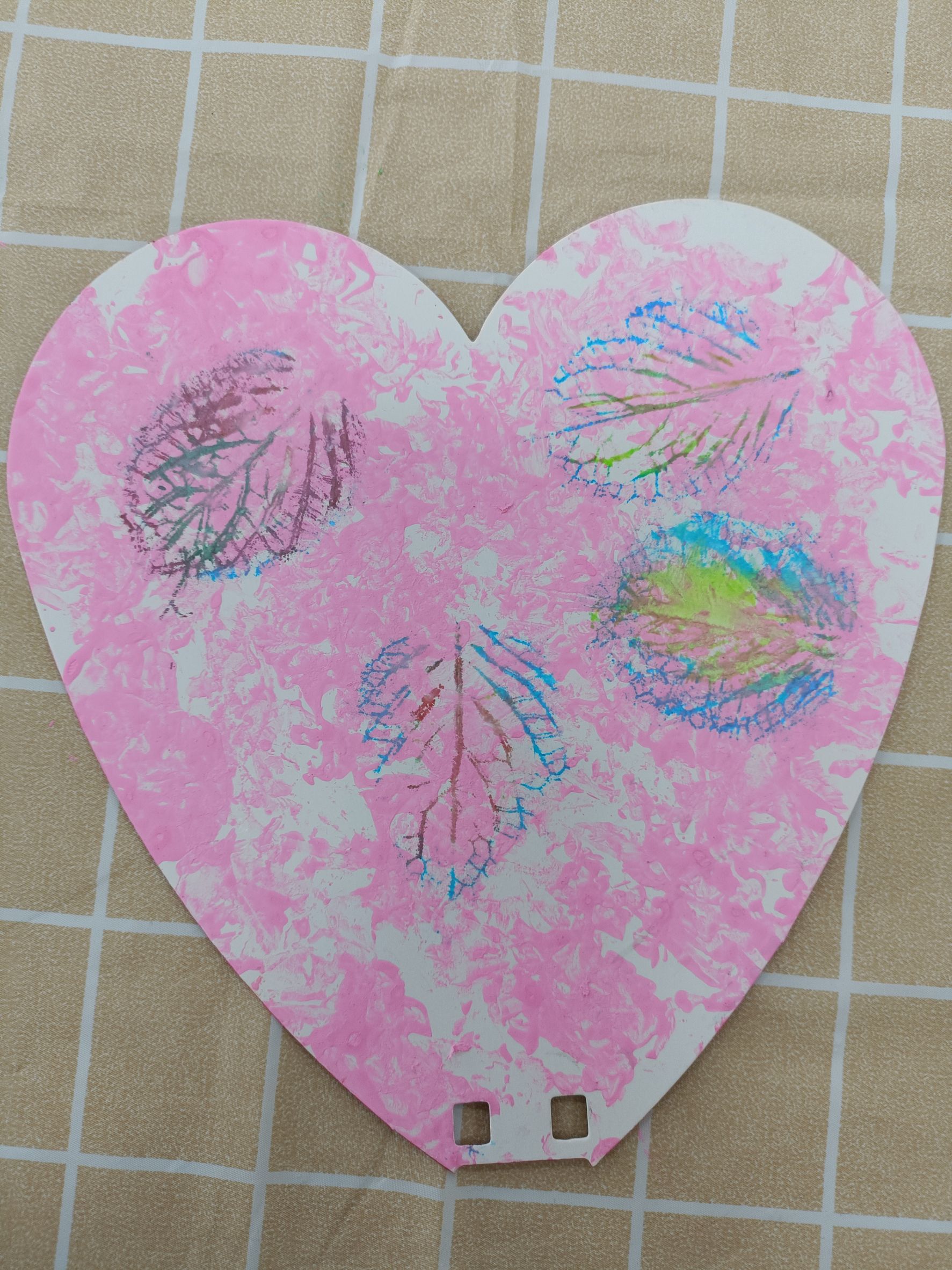 製作方法
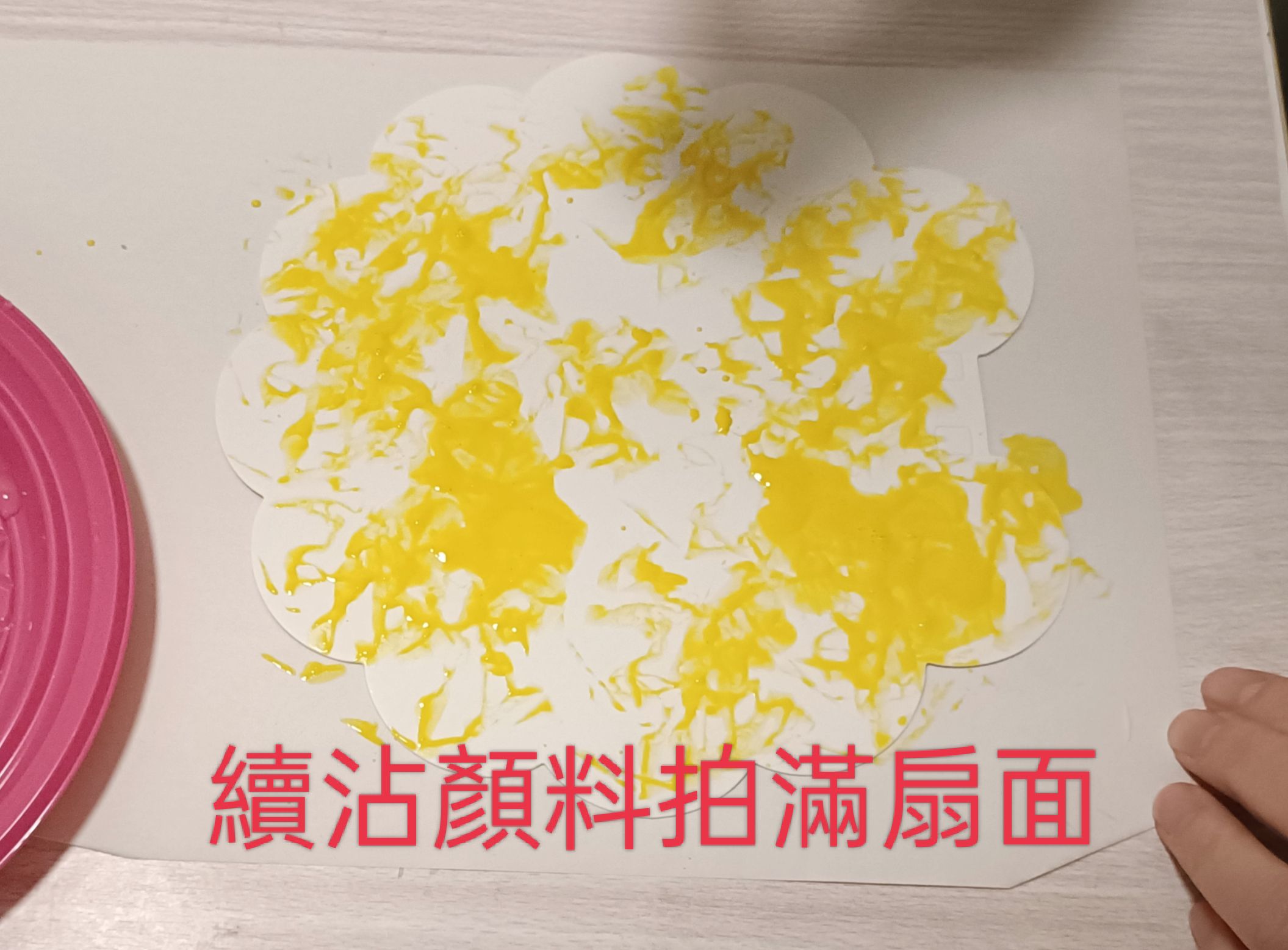 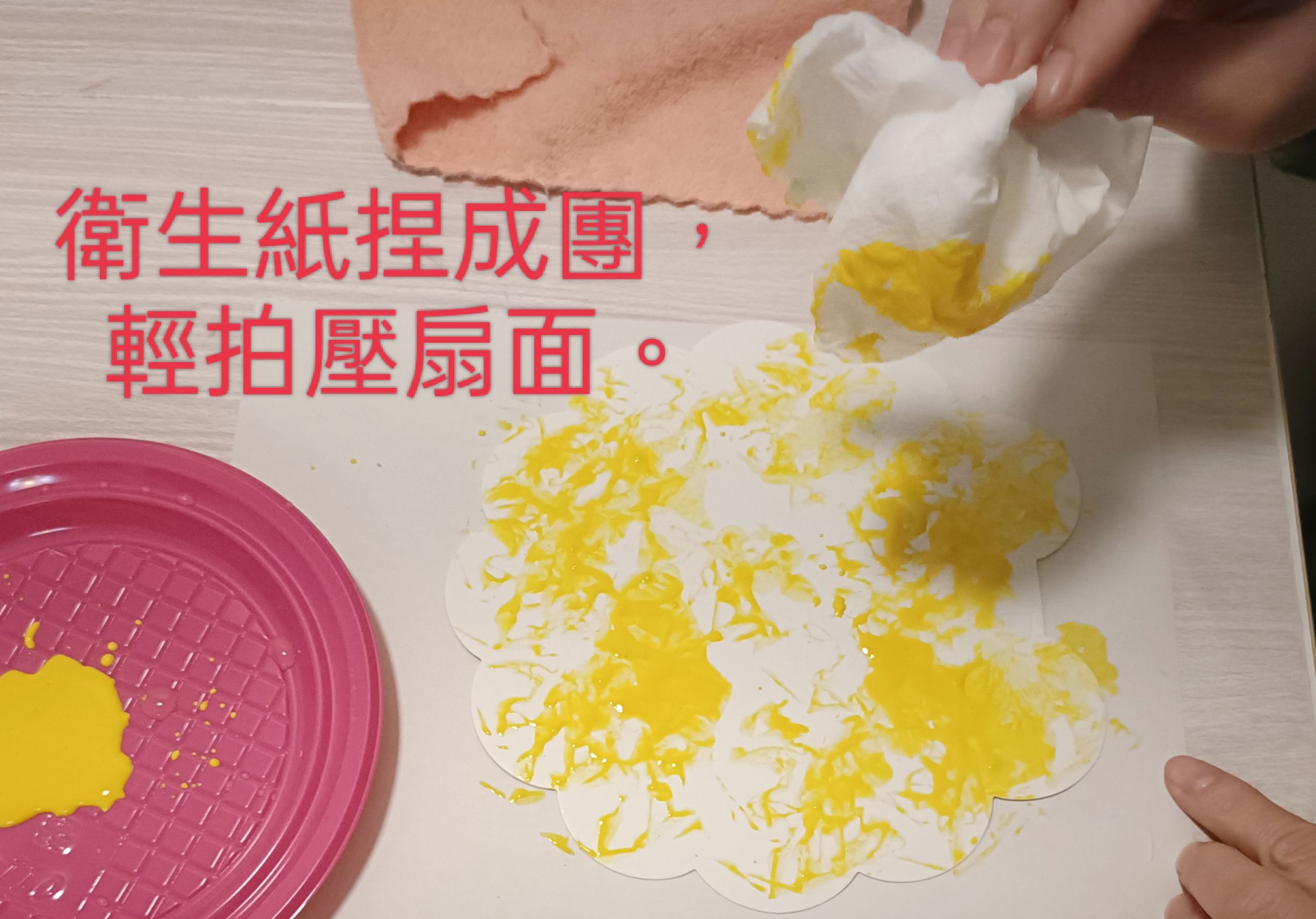 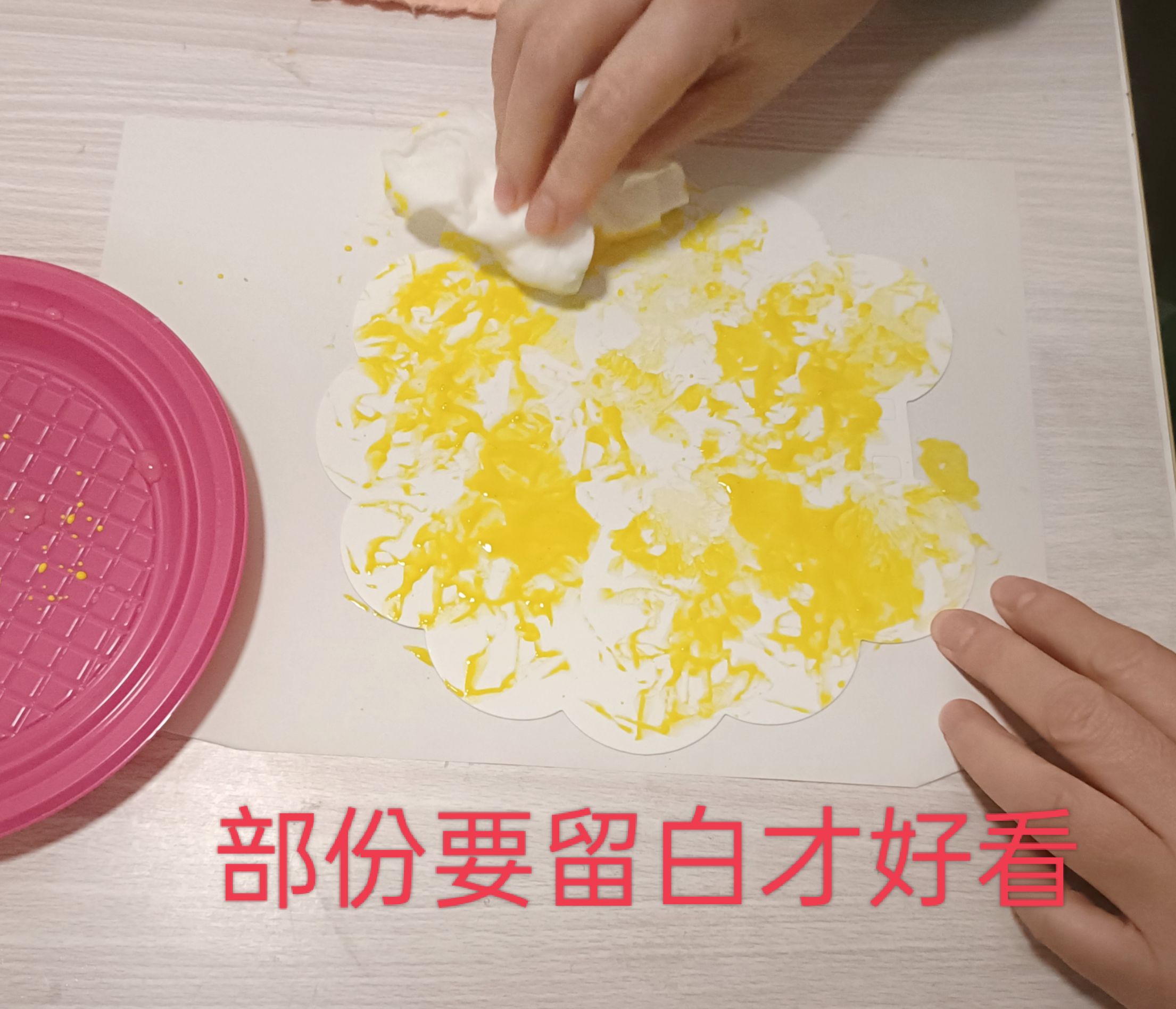 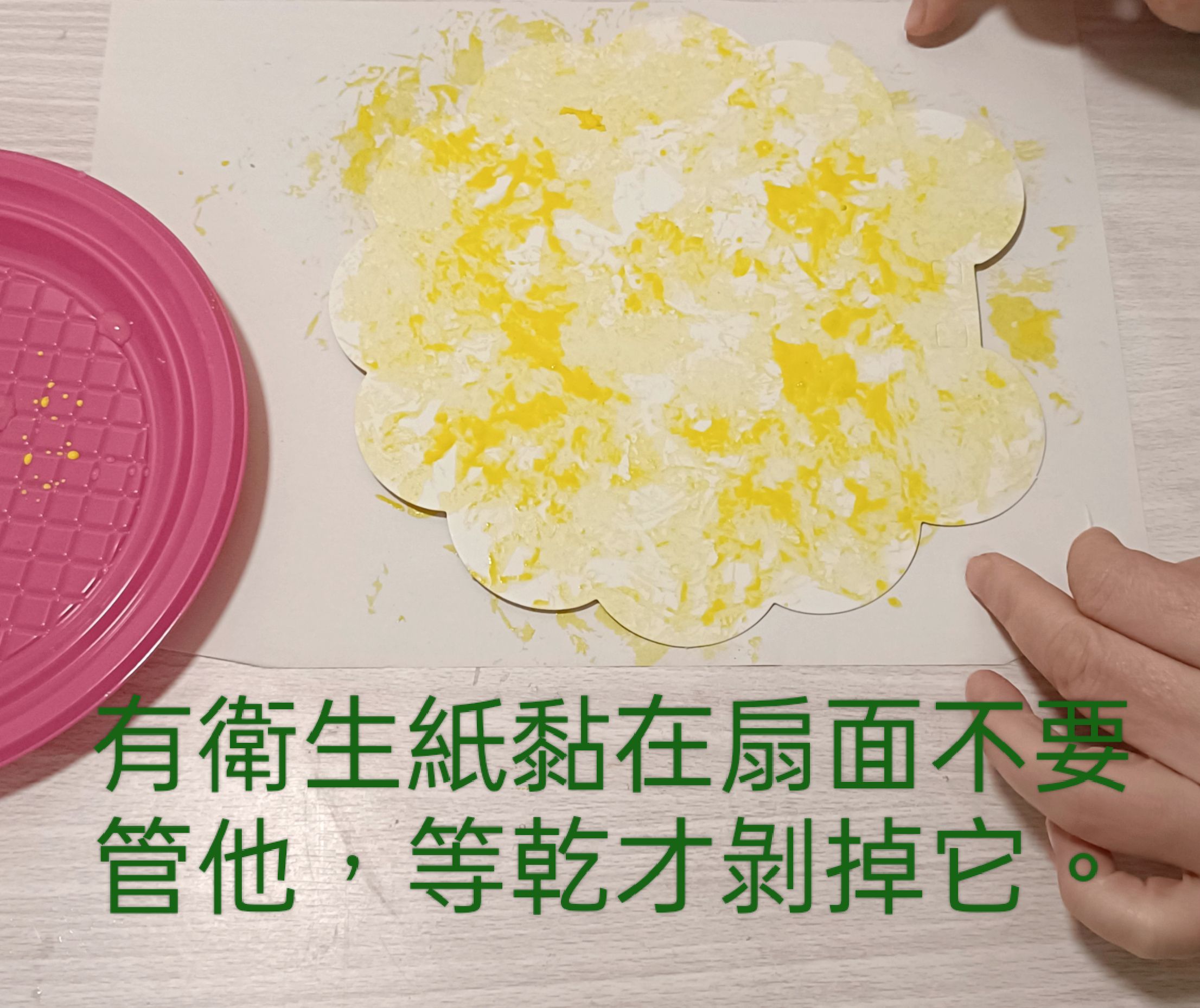 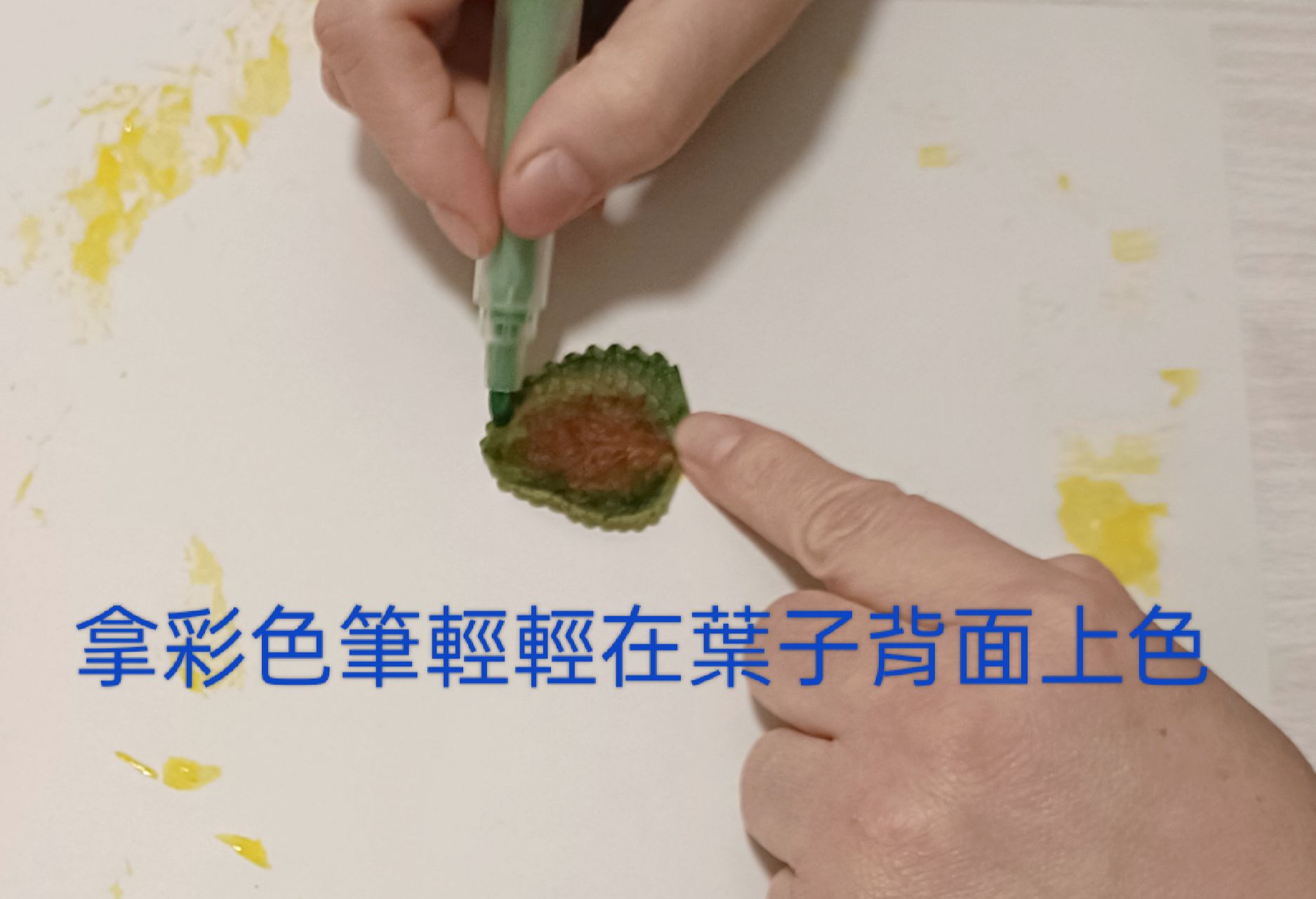 ★要確認裝扇柄的位子。
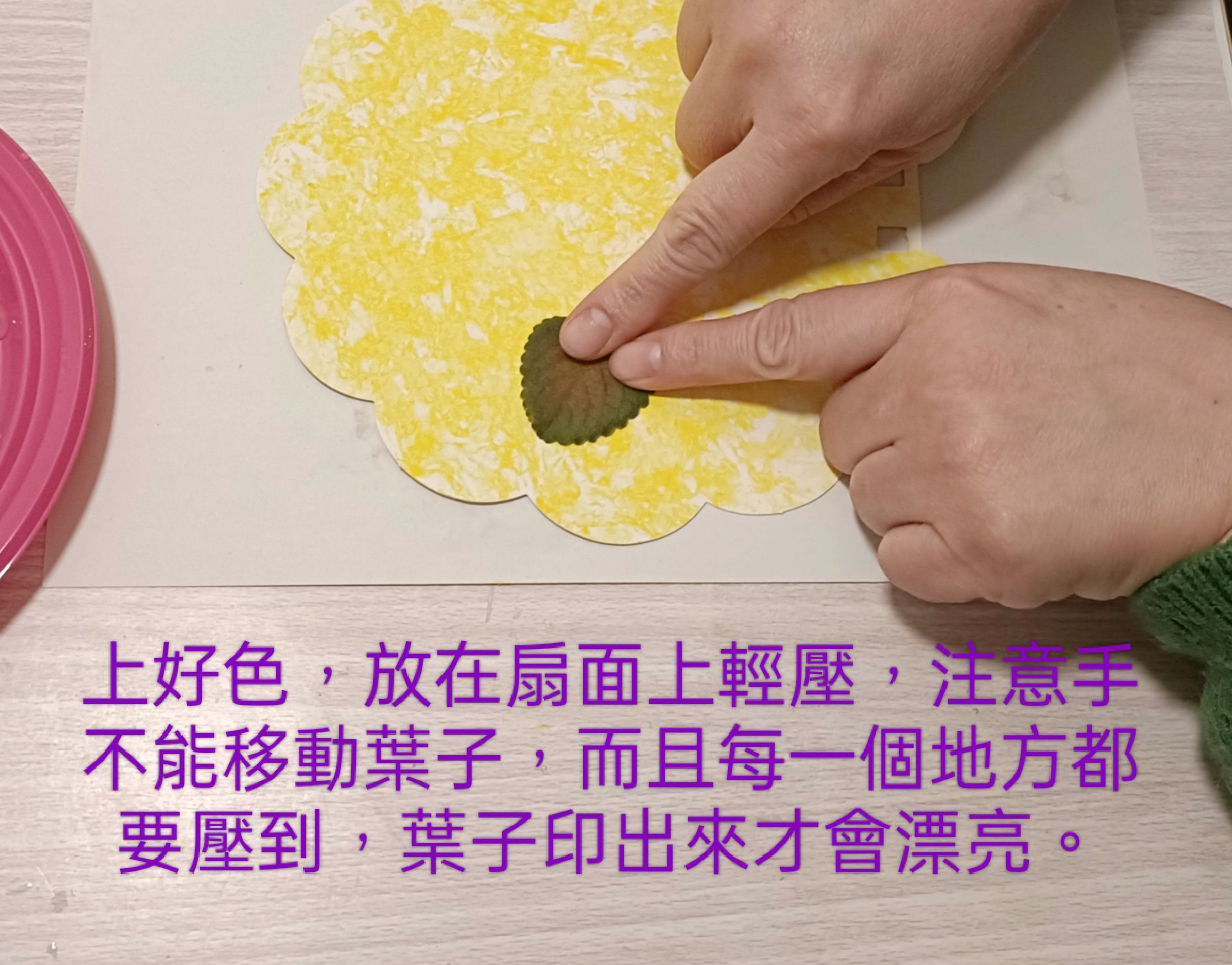 注意:手不要碰到還沒乾的拓印圖案
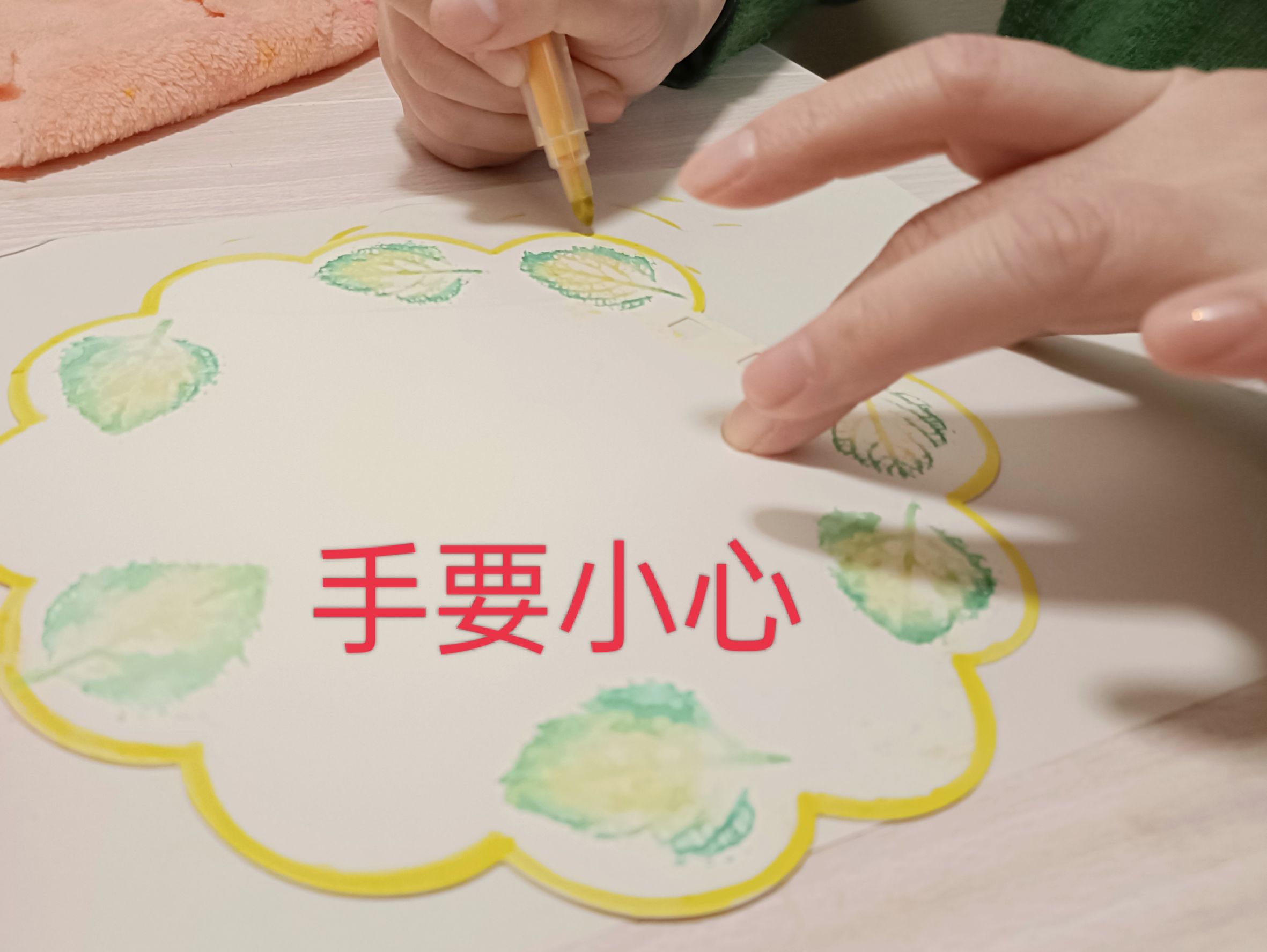 ★ 發揮想像力開始構圖，可以用彩色筆畫一   些小圖案做點綴，美美的作品就完成啦 !
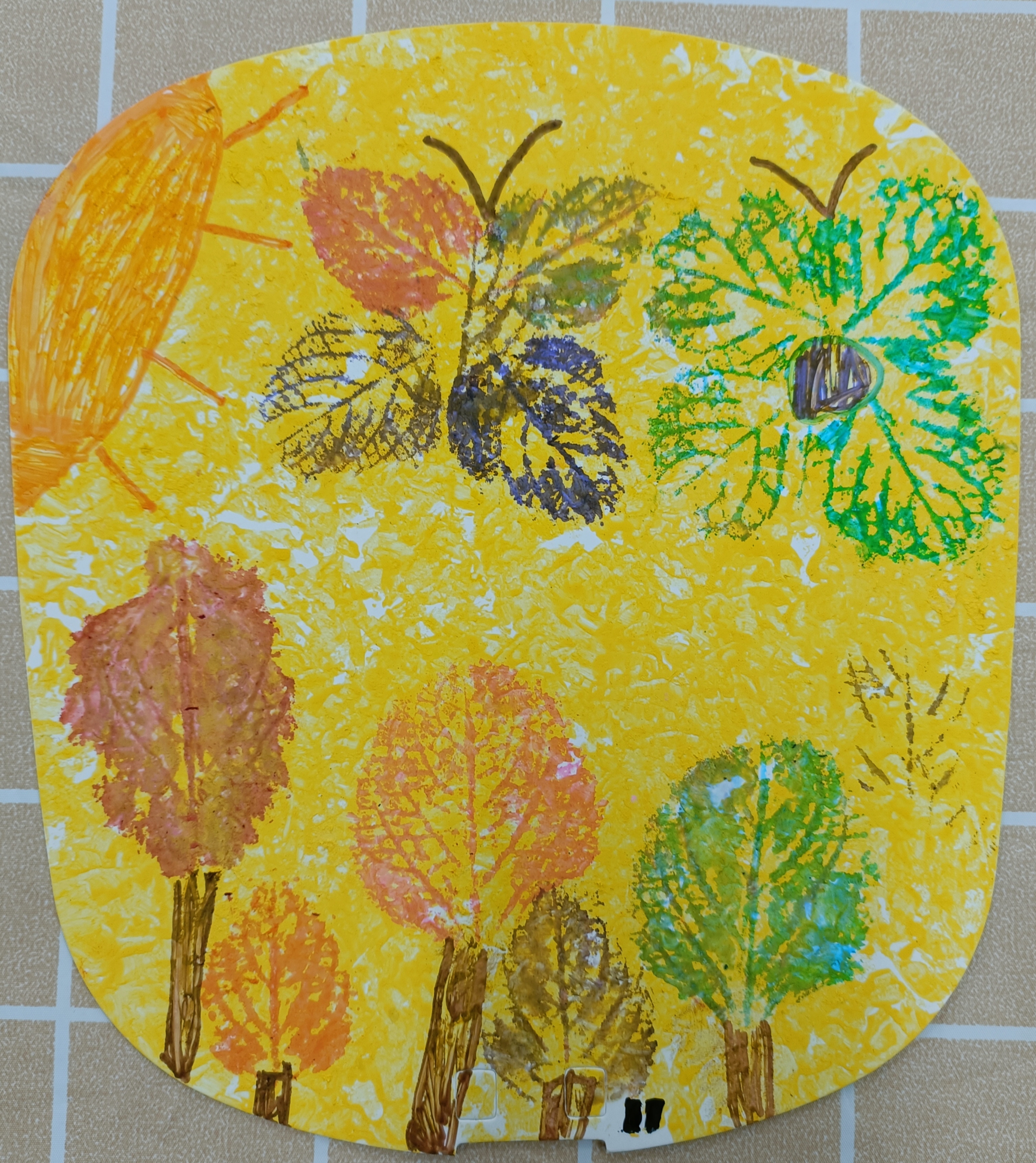 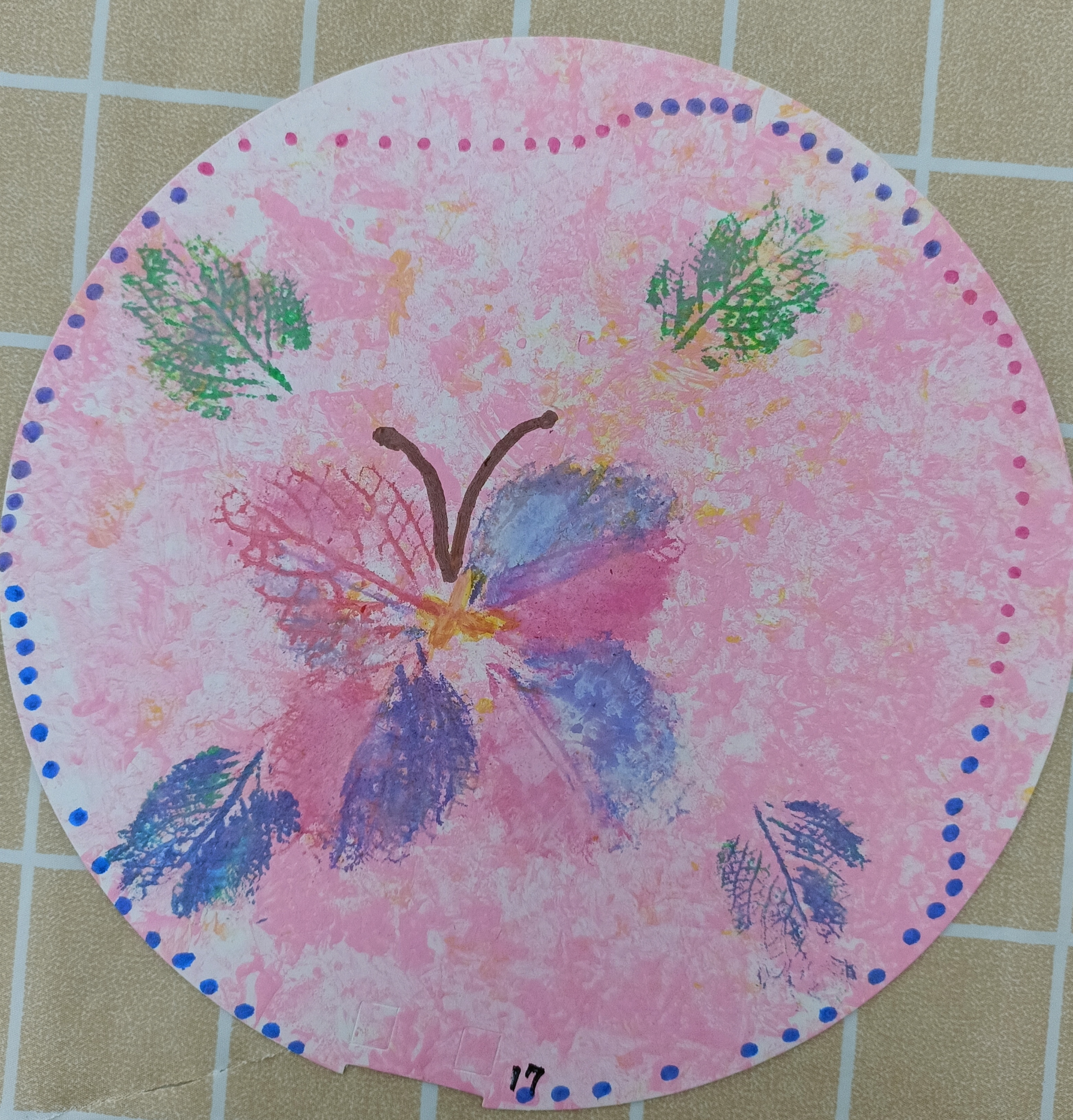 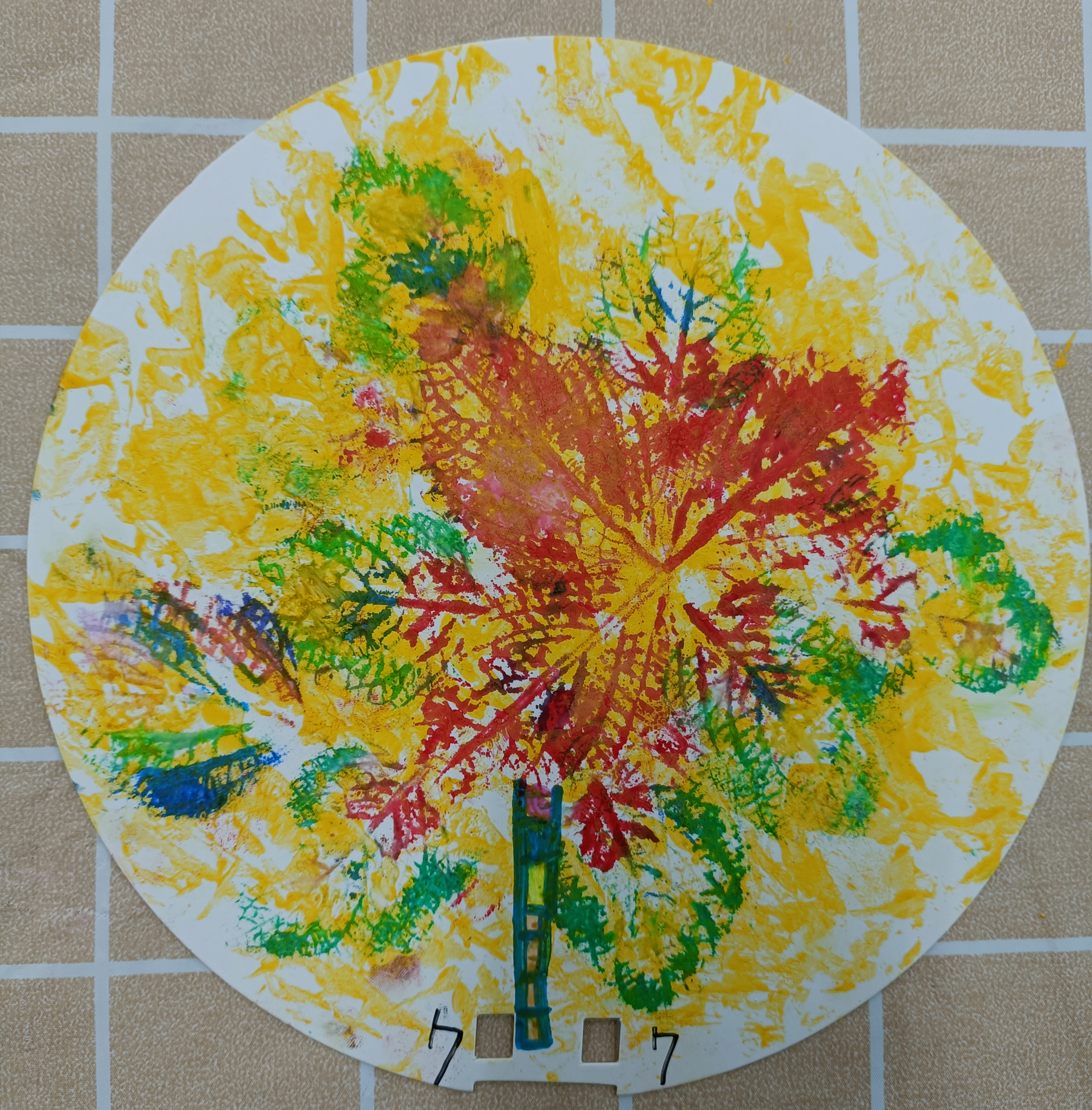 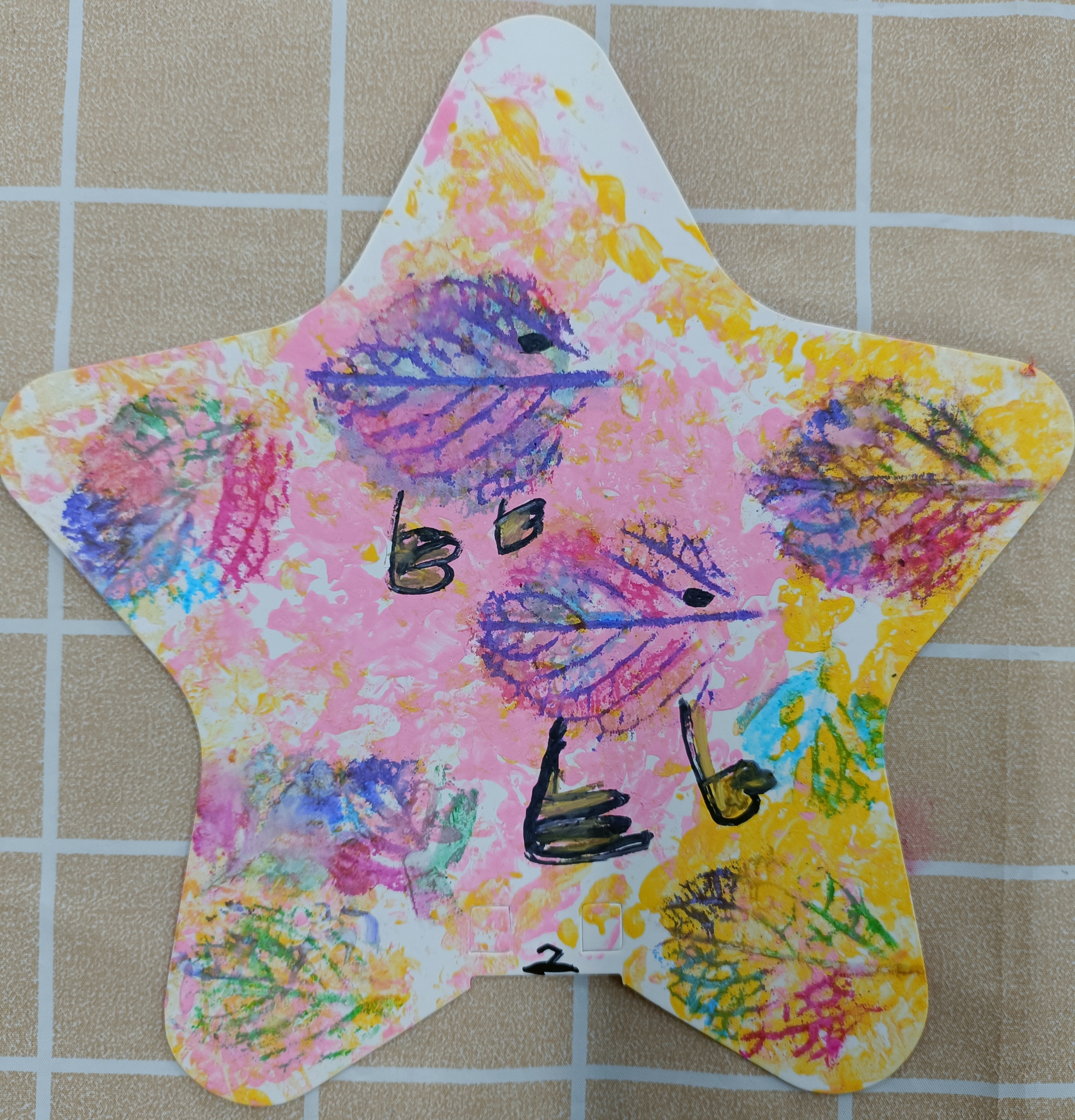 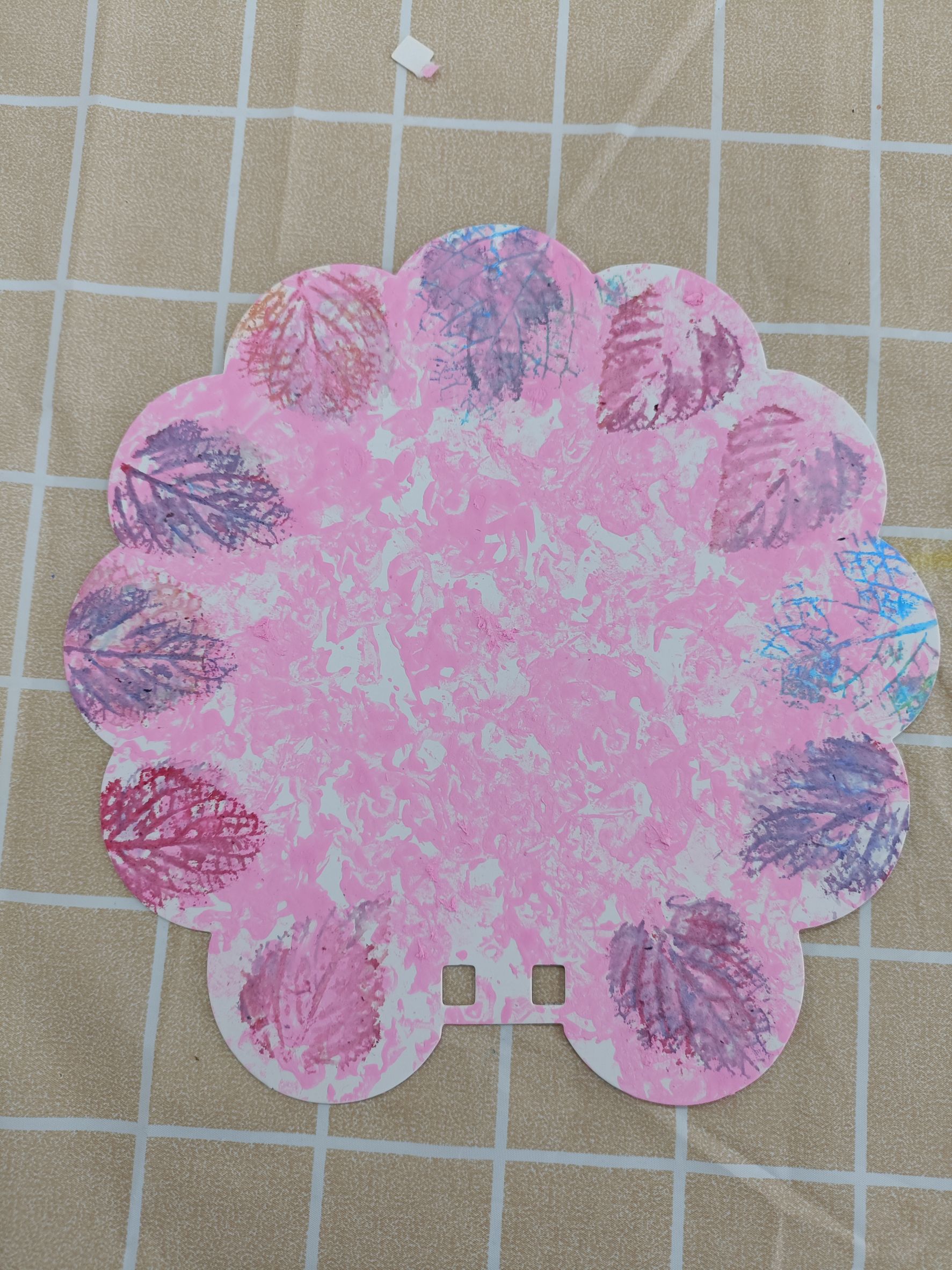 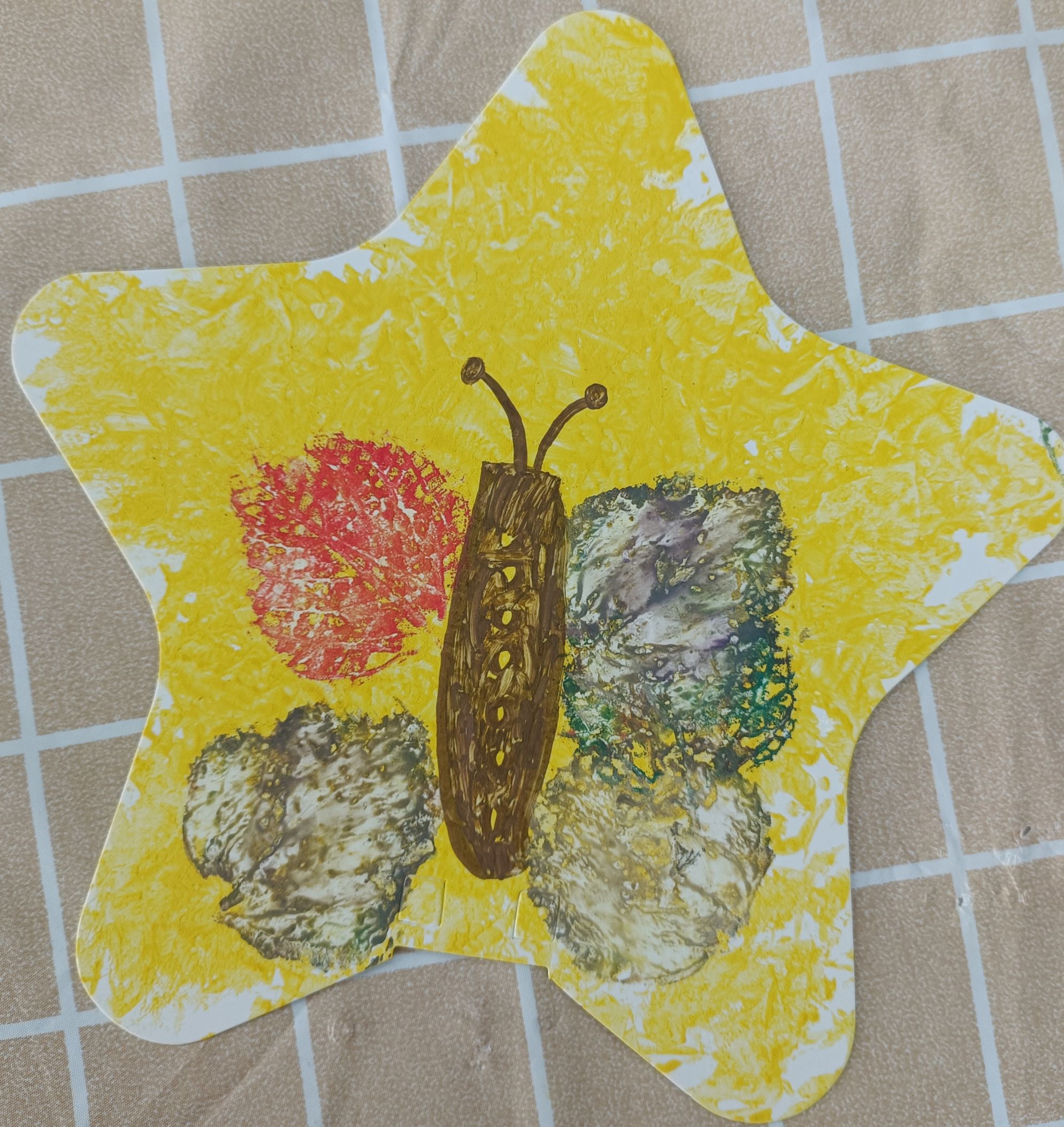 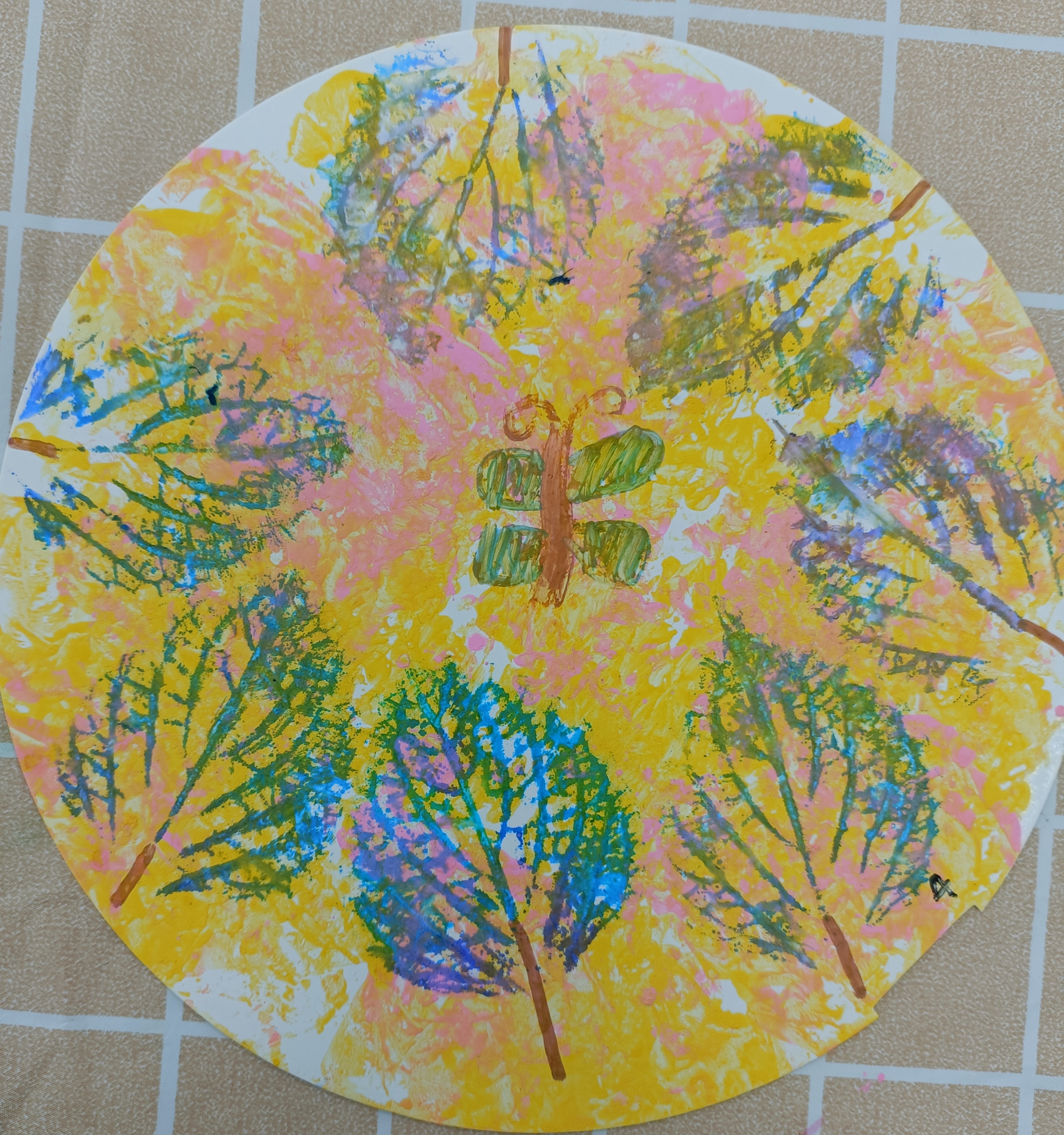 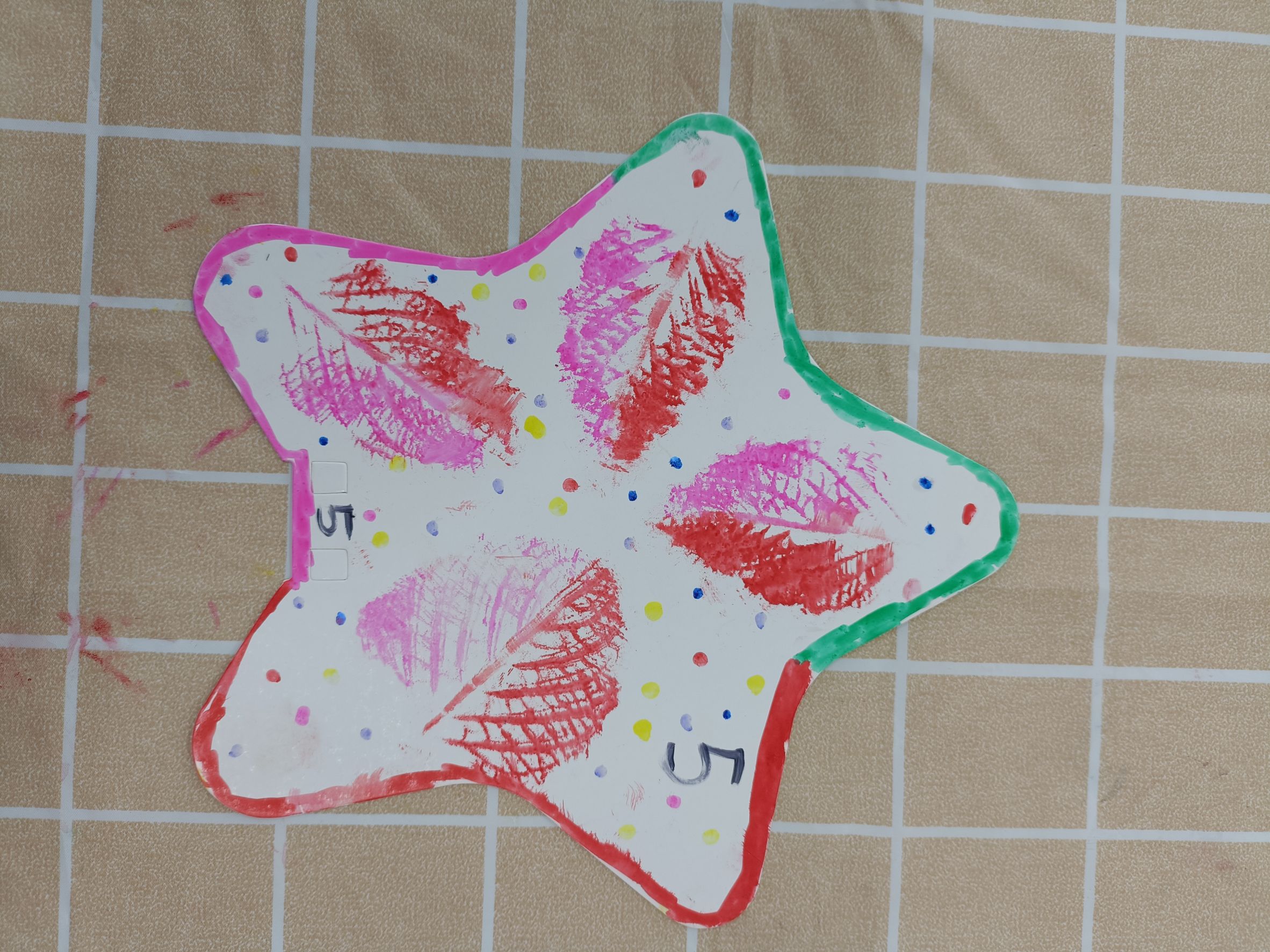 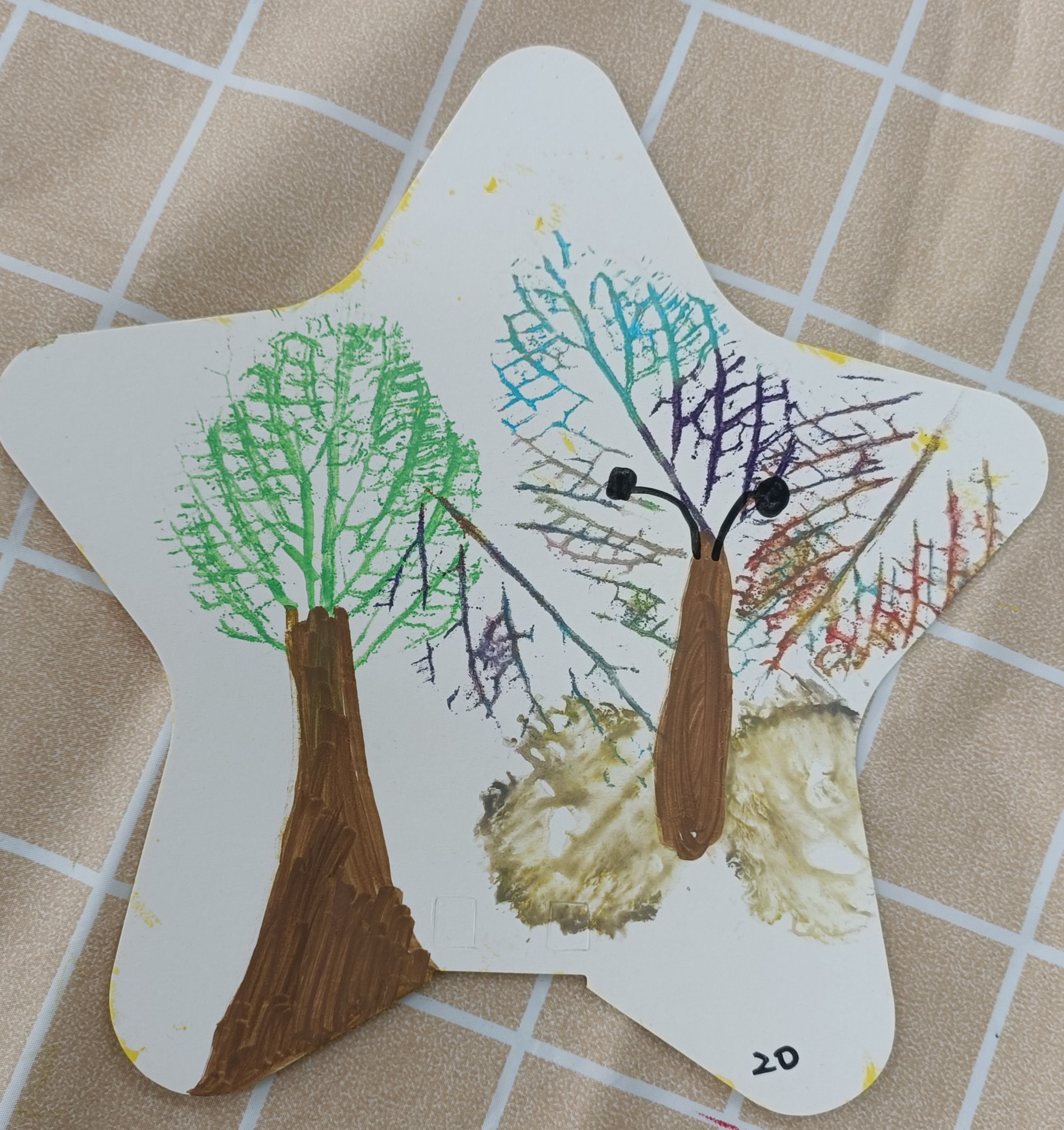 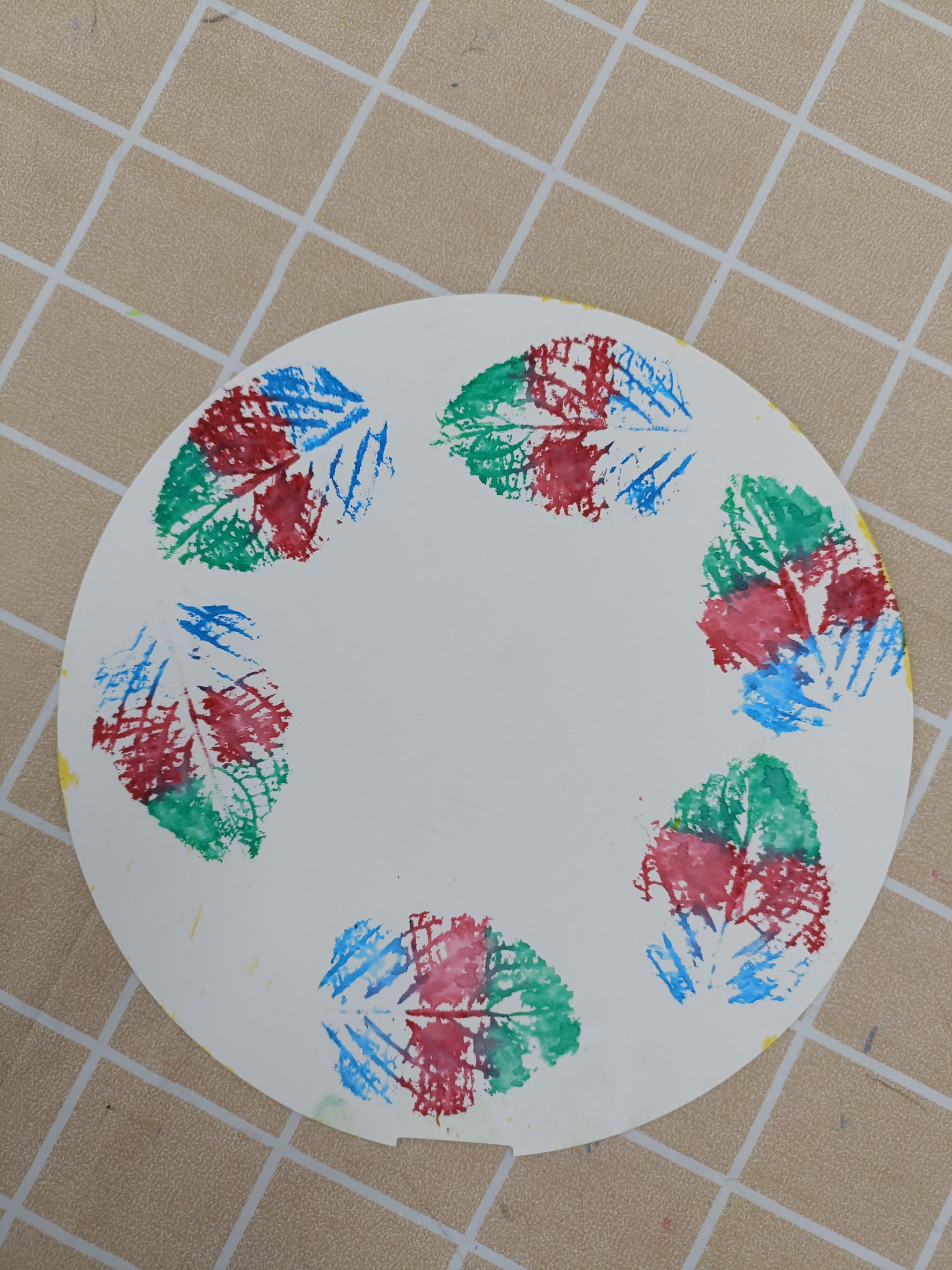 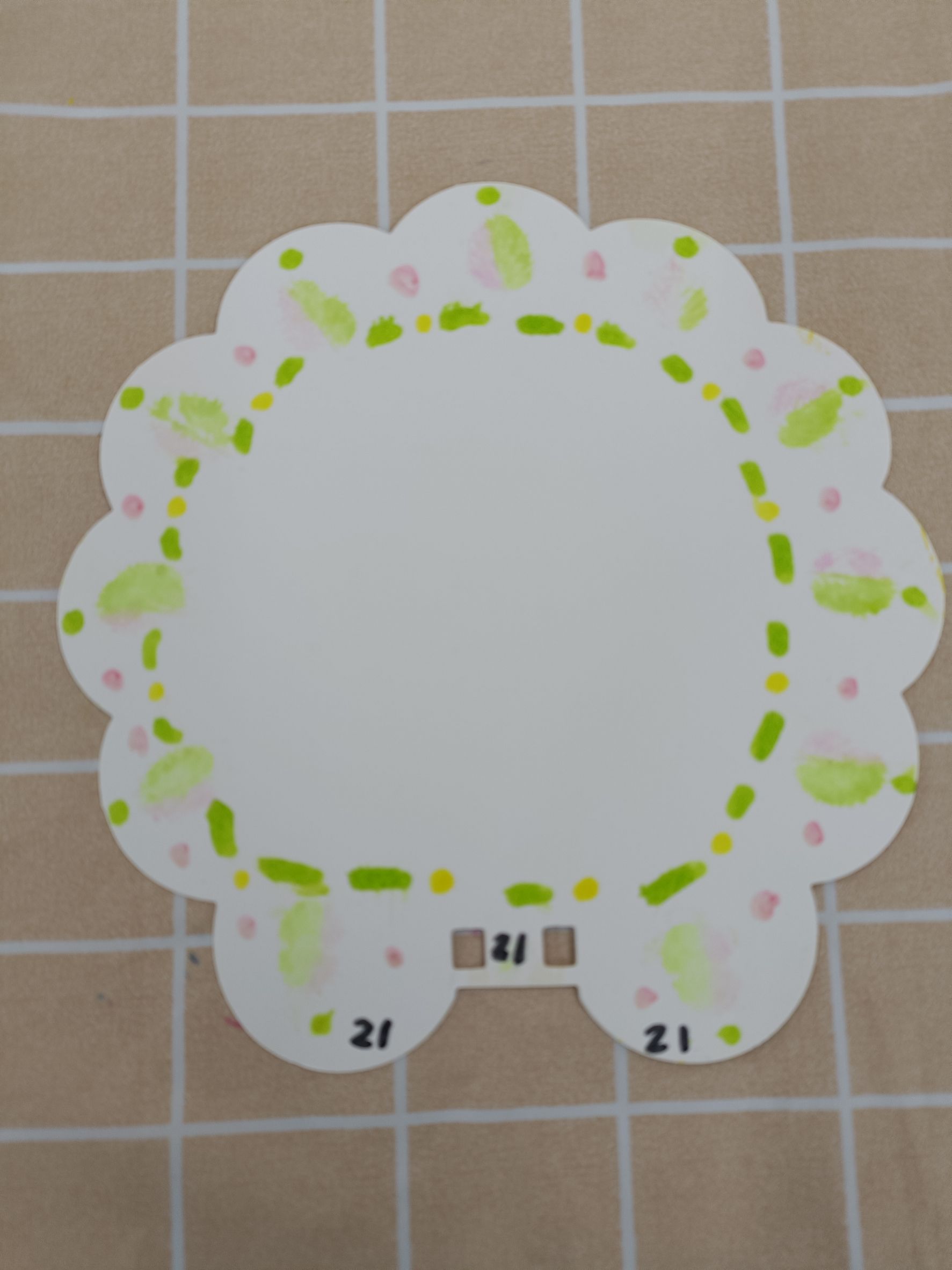 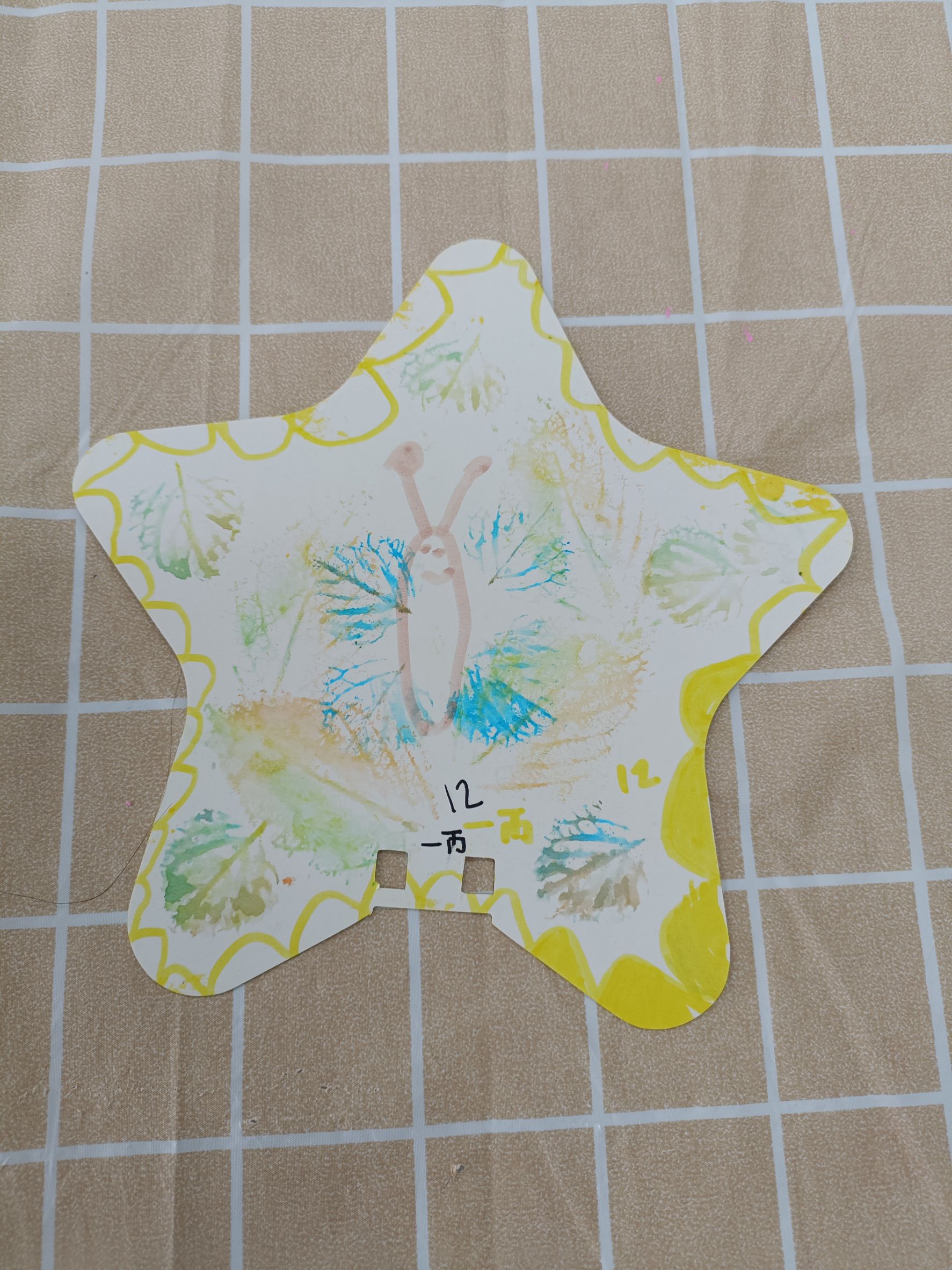 仔細看，下面二個作品有哪裡發生問題?
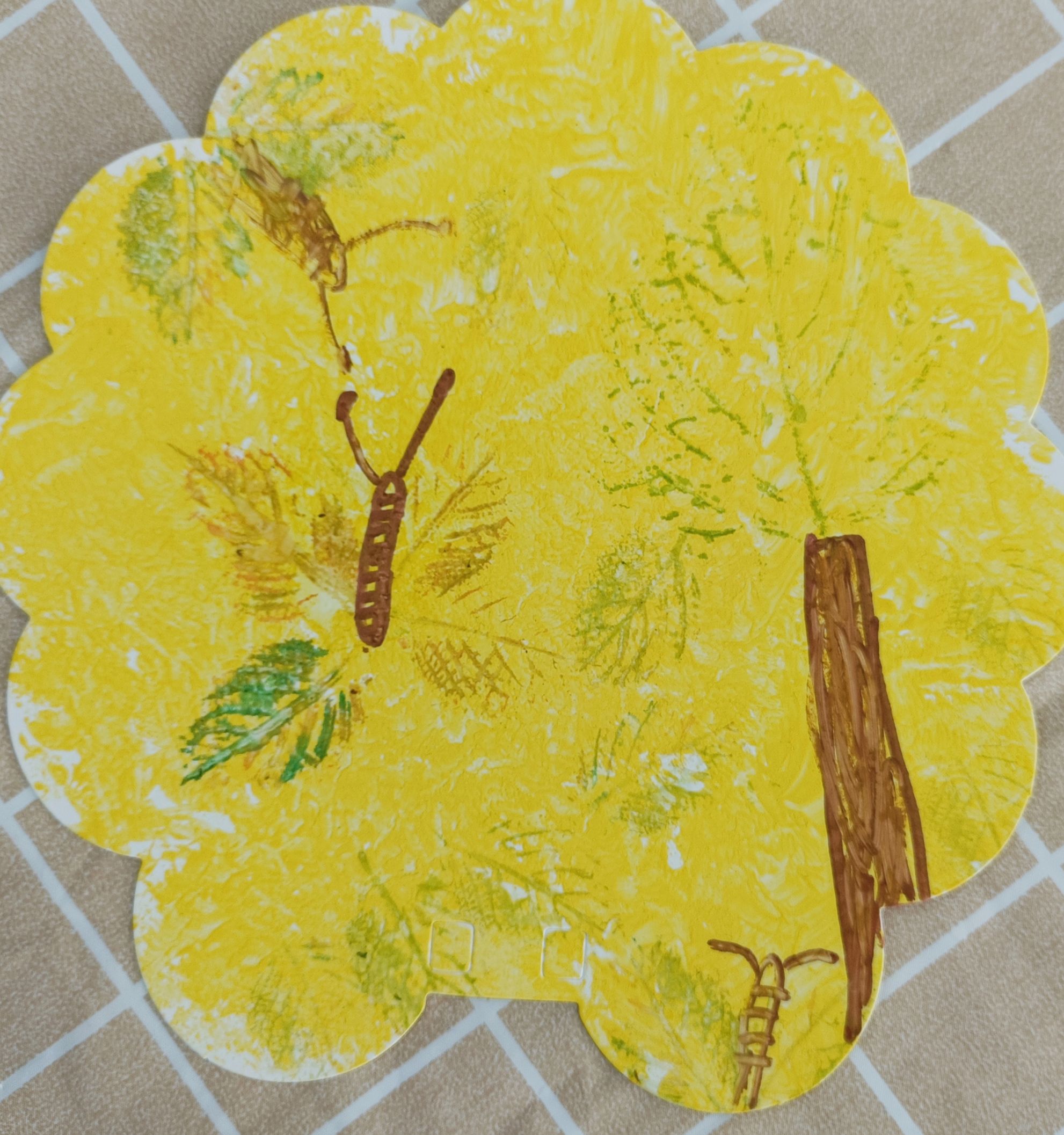 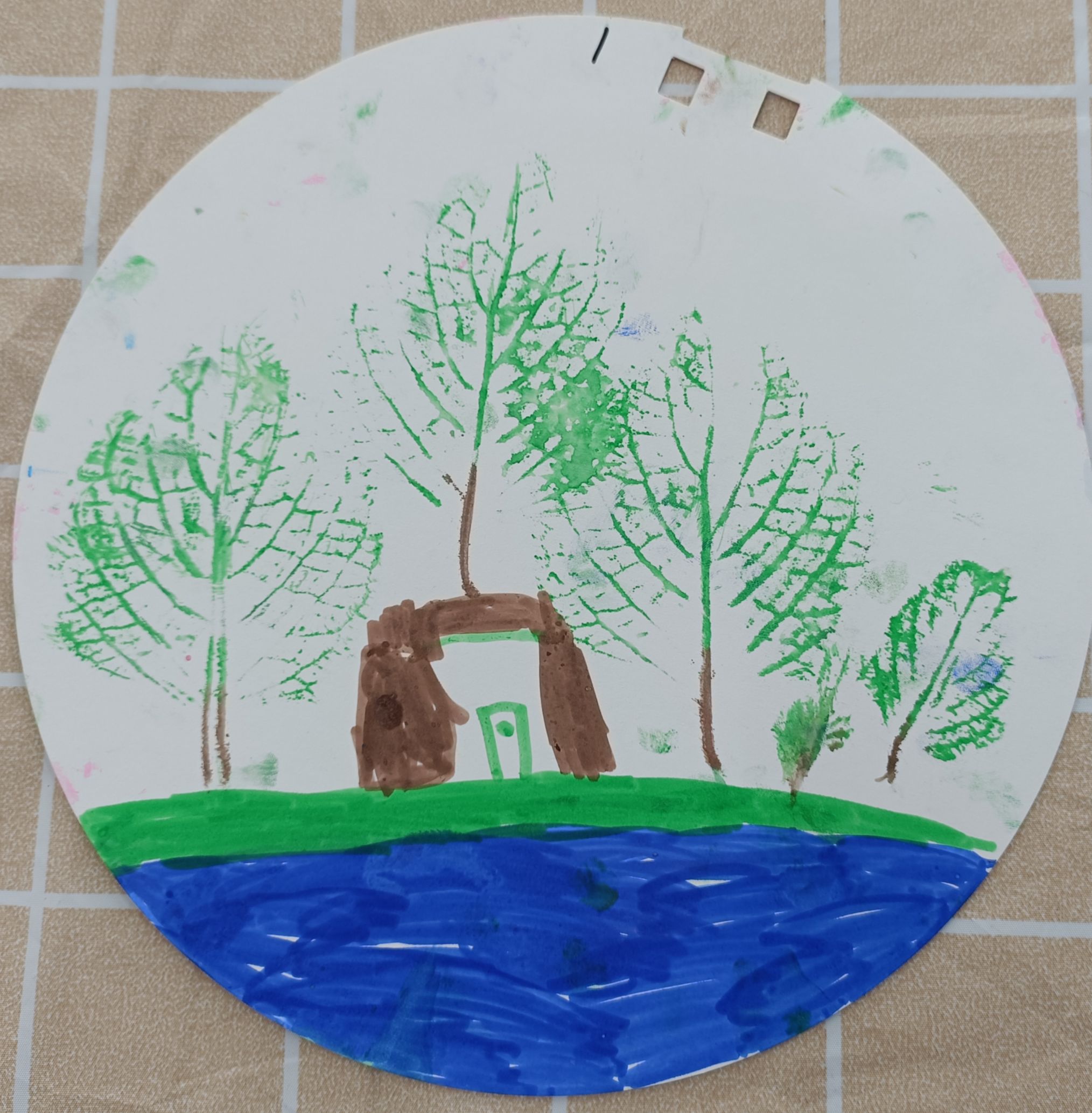